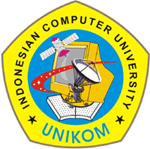 Komputer aplikasi it-I
(html)
PERTEMUAN 10
Dosen : Bella Hardiyana S. Kom
Membuat Formulir
Form, singkatan dari Formulir adalah merupakan elemen HTML yang biasanya digunakan untuk mendapatkan masukan dari pengguna (visitor) web. Pengguna web dapat memasukkan input melalui halaman-halaman HTML yang anda buat.
 
Contoh :
<form name=“” method=“” action=“”>
  komponen form 1
  komponen form 2
  ...
  komponen form n
</form>
Tag Formulir
Tag inti formulir adalah <form> </form>. Didalam form terdapat komponen-komponen form.
Atribut
name : nama form, bersifat unik
action : aksi ketika form diproses
method : metoda proses dari form (post/get)

Contoh :
<form name=“Form1” method=“post” action=“output.php”>
  komponen form 1
  komponen form 2
  ...
  komponen form n
</form>
Komponen Input
Salah satu komponen input adalah <input>.
Atribut
name : nama tiap komponen
checked : untuk checkbox dan radio button, artinya TRUE
maxlength : menentukan jumlah maksimum karakter
size : menentukan ukuran inputan
src : untuk checkbox dan radio button, artinya TRUE
value : isi sebuah awalan inputan
type : tipe komponen inputan (text, password, radio, checkbox, submit, reset, hidden, image)

Contoh :
<form>
  <input type=“text” name=“nama”>
</form>
<Input type=“...”>
Isi atribut type
text : membuat satu baris text
password : membuat text bersifat password
radio : membuat pilihan pasti
checkbox : membuat pilihan banyak
submit : tombol proses formulir
reset : tombol ulang formulir
hidden : kontrol yg tdk ditampilkan
image : menampilkan gambar
<Input type=“text”>
Atribut yang bisa dipakai :
name, maxlength, size, value

Contoh :
<form>
 <input type=“text” name=“nama” maxlength=“25”>
 <input type=“text” name=“kota” size=“30”>
</form>
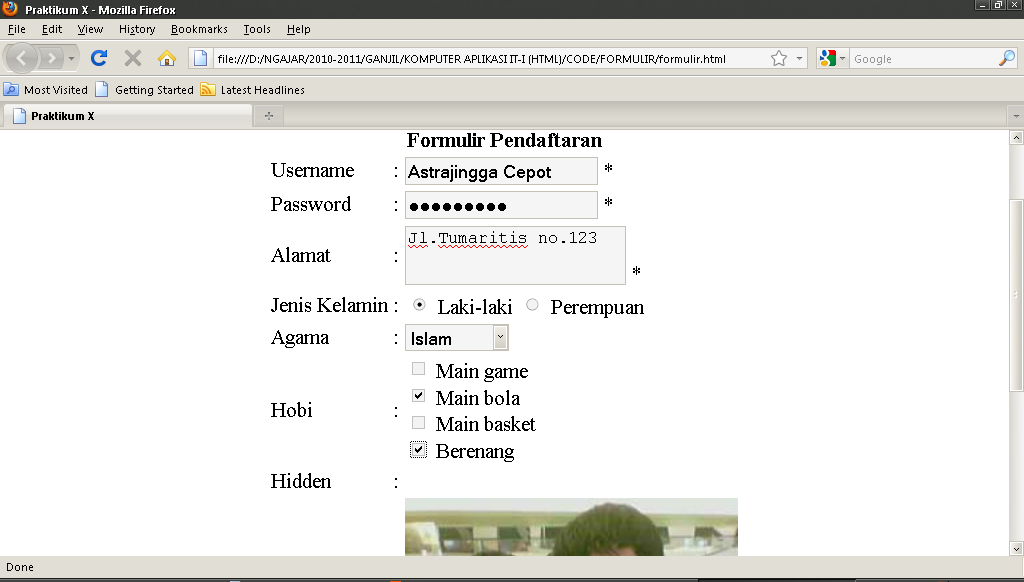 <Input type=“password”>
Atribut yang bisa dipakai :
name, maxlength, size, value

Contoh :
<form>
 <input type=“password” name=“pass1” maxlength=“25”>
 <input type=“password” name=“pass2” size=“30”>
</form>
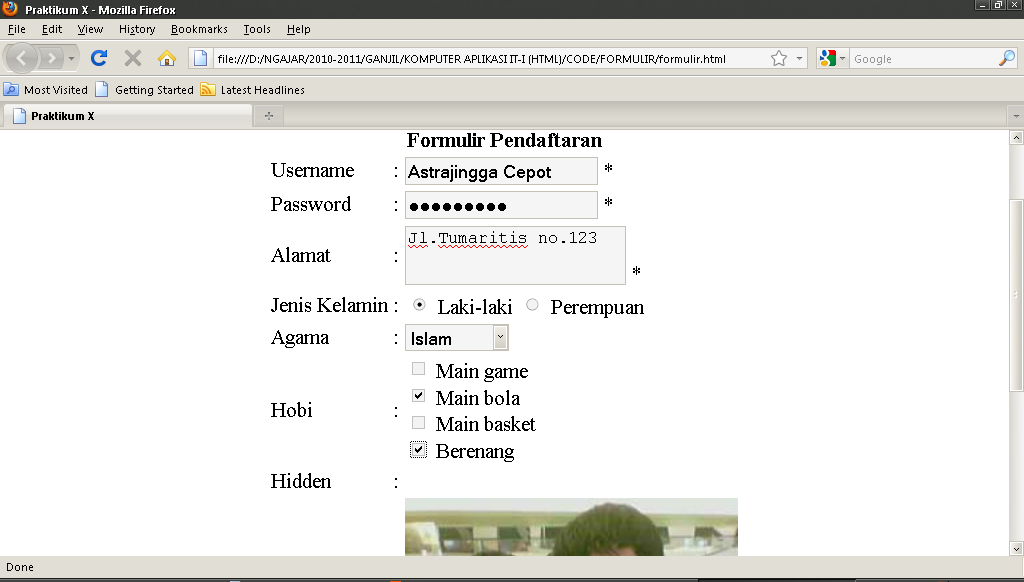 <Input type=“radio”>
Atribut yang bisa dipakai :
name, checked

Contoh :
<form>
 <input type=“radio” name=“jk” value=“cowo” checked>
   Laki-laki
 <input type=“radio” name=“jk” value=“cewe”>
   Perempuan
</form>
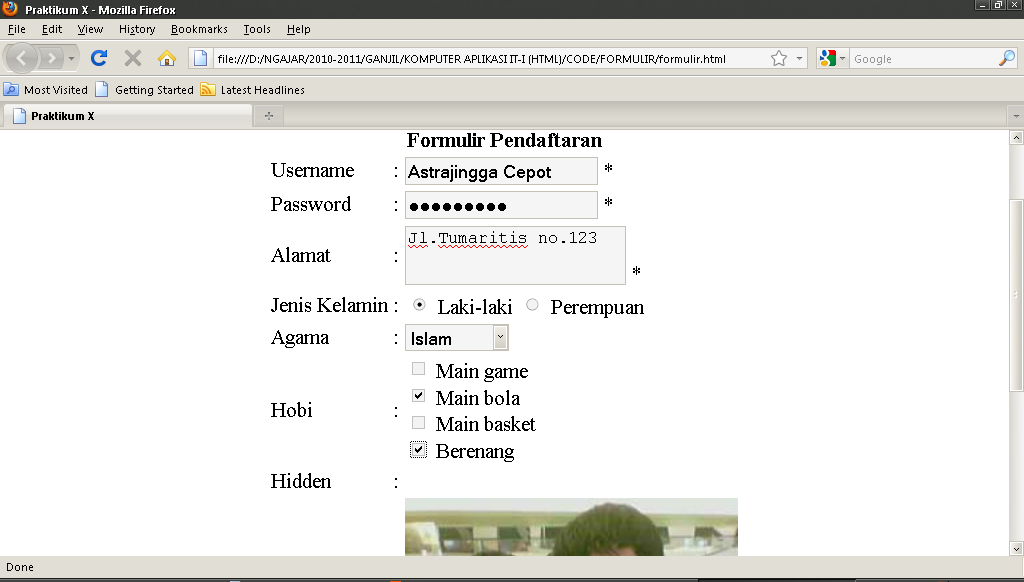 <Input type=“checkbox”>
Atribut yang bisa dipakai :
name, checked

Contoh :
<form>
 <input type=“checkbox” name=“renang”> Berenang
 <input type=“checkbox” name=“bola”> Main Bola
</form>
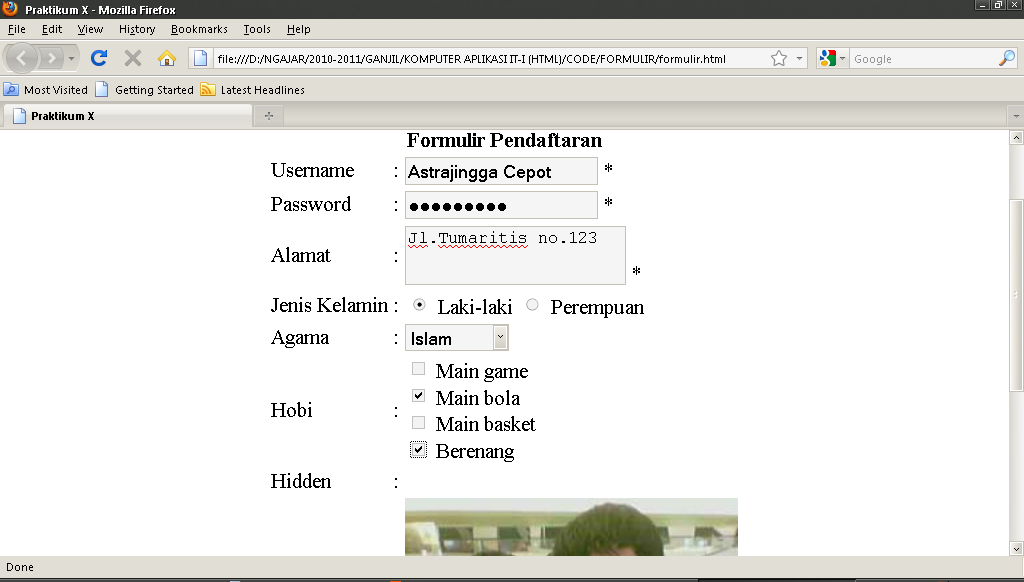 <Input type=“submit/reset”>
Atribut yang bisa dipakai :
name, value

Contoh :
<form>
 <input type=“submit” name=“submit” value=“Kirim”>
 <input type=“reset” name=“reset” value=“Ulang”>
</form>
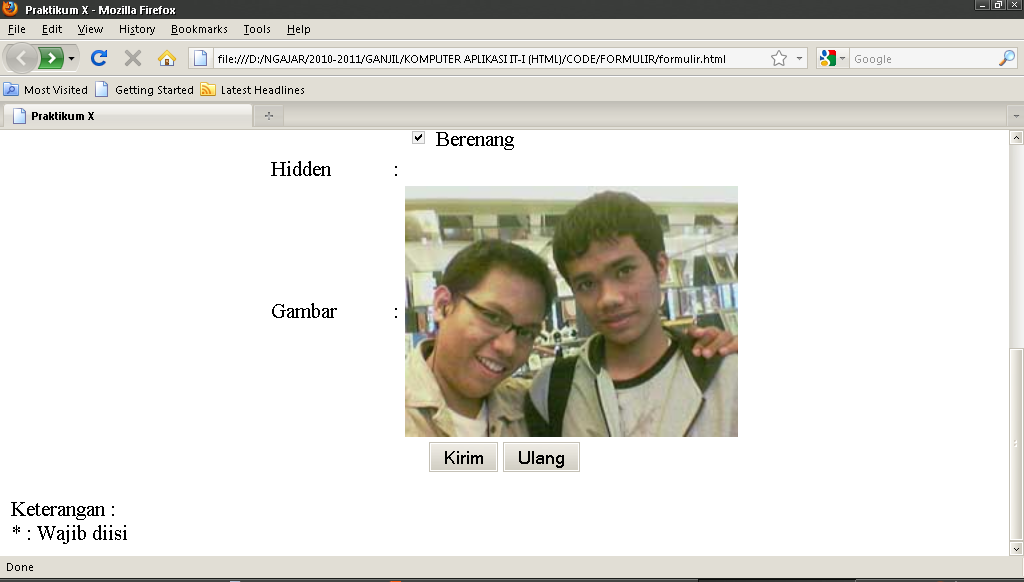 <Input type=“hidden/image”>
Hidden
Atribut yang bisa dipakai :
name

Image
Atribut yang bisa dipakai :
name, src

Contoh :
<form>
 <input type=“hidden” name=“hidden”>
 <input type=“image” name=“gambar”
        src=“image/cepot.jpg”>
</form>
<textarea> </textarea>
Digunakan untuk membuat input dengan text/tulisan panjang seperti alamat, memo, cerita.

Atribut yang bisa dipakai :
name, value, cols, rows, maxlength

Contoh :
<form>
  <textarea name=“alamat” rows=“10” cols=“50”>
  </textarea>
</form>
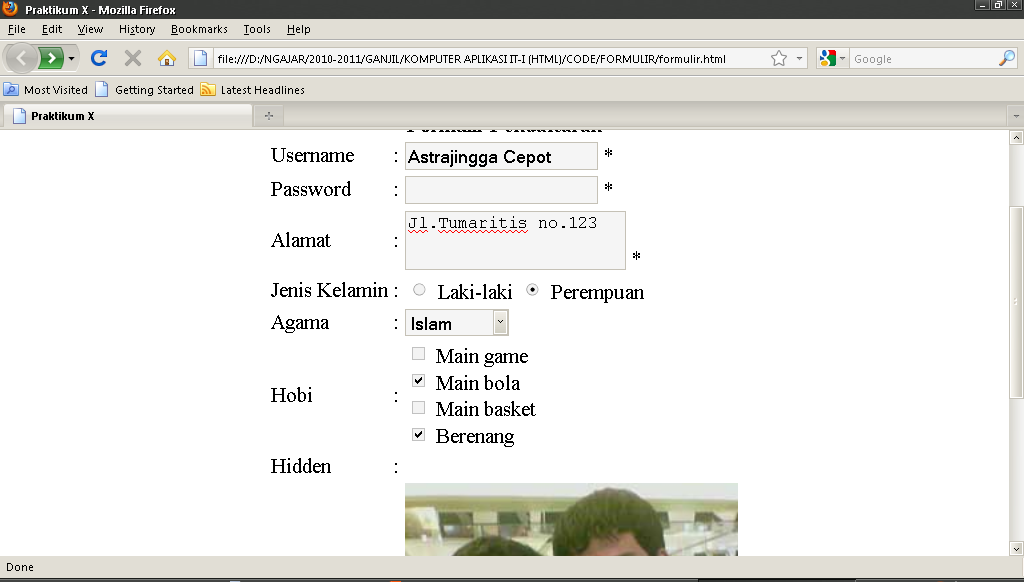 <select> </select>
Fungsinya mirip dengan radio button, yaitu digunakan untuk membuat pilihan pasti, tapi ditampilkan berupa list. Tag induk adalah <select>, didalam tag ini adalah beberapa pilihan disebut <option>

Atribut yang bisa dipakai :
name, value, size

Contoh :
<form>
  <select name=“agama”>
    <option value=“islam”> Islam
    <option value=“kristen”> Kristen
  </select>
</form>
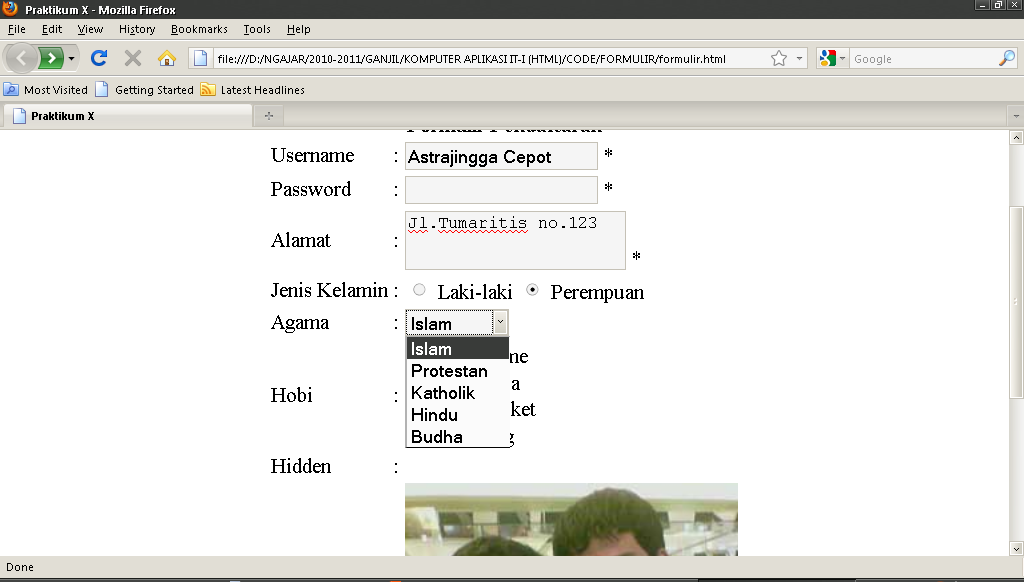 PENGUMUMAN PENTING
Himbauan untuk semua mahasiswa pelajaran kait-i. Pada pertemuan selanjutnya (minggu depan) wajib membawa file suara dan video. Minimal 1 file suara dan 3 file video
(mp3, avi, flv, swf, dsb)